１
数と式
章
１節　式の計算
➊ 整式　– 単項式と多項式 -　			       (教科書 p.8)
数，文字およびそれらの積として表される式を
(　単項式　)という。
単項式において，掛け合わされている文字の個数を(　次数　）といい，数の部分をその(　係数　)という。
➊ 整式　– 単項式と多項式 -　			       (教科書 p.8)
例１
(1) 2xの次数は(　1　)，係数は(　2　)
(2) －3x2の次数は(　2　)，係数は(　－3　)
(3) 4x2y3の次数は(　5　)，係数は(　4　)
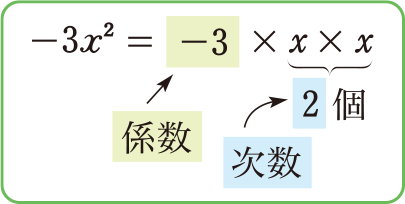 ➊ 整式　– 単項式と多項式 -　			       (教科書 p.8)
問１
次の単項式の次数と係数を答えよ。
次数は2，係数は4
(1)　4x2
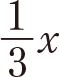 (2)
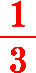 次数は1，係数は
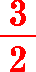 次数は5，係数は
(3)
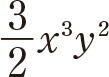 (4)  －x2y
次数は3，係数は－1
➊ 整式　– 単項式と多項式 -　			       (教科書 p.8)
2x＋1の項は2xと1
3x2－2x－4の項は(　3x2，－2x，－4　)である。
例２
➊ 整式　– 単項式と多項式 -　			       (教科書 p.8)
問２
2x3－x2＋5x－3の項をすべて答えよ。
2x3，－x2，5x，－3
➊ 整式　– 整式の整理 -　				       (教科書 p.8)
(　同類項　)：2x2＋4x＋3x2 における 2x2，3x2 のよう　
　　　　　　　　　 に，文字の部分が同じ項。
　　　　　　(　同類項　)は1つにまとめることがで
　　　　　　　　　 き，まとめることを，整式を
　　　　　　(　整理する　)という。
➊ 整式　– 整式の整理 -　				       (教科書 p.9)
例３
4x2＋x3－2x－x2＋5＋3x3を整理すると
4x3＋3x2－2x＋5
例3のように，整式を整理し，項を次数の高いものから順に並べることを，(　降べきの順　)に整理するという。
➊ 整式　– 整式の整理 -　				       (教科書 p.9)
次の整式を降べきの順に整理せよ。
問３
(1)  x＋5x2－2＋7x3－4x
＝7x3＋5x2＋(1－4)x－2
＝7x3＋5x2－3x－2
(2)  5x－x2＋3x3＋6x2＋3－2x3
＝(3－2)x3＋(－1＋6)x2＋5x＋3
＝x3＋5x2＋5x＋3
➊ 整式　– 整式の整理 -　				       (教科書 p.9)
(　次数　)：整理された整式で，各項の次数のうち最も
　　　　　　　高いもの。
(　 n次式　)：(　次数　)が n の整式。
(　定数項　)：整式の項の中で，文字を含まない項。
➊ 整式　– 整式の整理 -　				       (教科書 p.9)
2x＋1は(　1　)次式，定数項は(　1　)
－5x3＋7x－3は(　3　)次式，定数項は(　－3　)
例４
➊ 整式　– 整式の整理 -　				       (教科書 p.9)
次の整式は何次式で，定数項は何か。
問４
(1)  3x4－x3＋5x2＋7x－1
4次式，定数項は－1
(2)  x－5x2＋2－7x3
3次式，定数項は2
➊ 整式　– 整式の整理 -　				       (教科書 p.9)
整式 4x2＋ax－2x＋3a において，文字xに着目して，文字aを定数として扱うと，この整式は
　　4x2＋(a－2)x＋3a
と変形できる。
このことを，xについて(　降べきの順　)に整理するという。
この整式は，xについては(　2  )次式で，定数項は(　3a　)である。
また，この整式をaについて降べきの順に整理すると，　(　(x＋3)a＋(4x2－2x)　)となるから，aについては (　1　)次式で，定数項は(　4x2－2x　)である。
➊ 整式　– 整式の整理 -　				       (教科書 p.9)
問５
次の整式をxについて降べきの順に整理せよ。また，xについては何次式で，その場合の定数項は何か。
(1)  x2＋ax＋a2－x－1
＝x2＋(a－1)x＋(a2－1)
2次式で，定数項はa2－1
(2)  x2＋2xy－3y2－3x－5y＋2
＝x2＋(2y－3)x＋(－3y2－5y＋2)
2次式で，定数項は－3y2－5y＋2
➋ 整式の加法・減法・乗法　– 整式の加法・減法 -    (教科書 p.10)
例５
整式A＝5x2－6x＋4， B＝2x2－3について
A＋B＝
(5x2－6x＋4)＋(2x2－3)
＝5x2－6x＋4＋2x2－3
＝(5＋2)x2－6x＋4－3
＝7x2－6x＋1
A－B＝
(5x2－6x＋4)－(2x2－3)
＝5x2－6x＋4－2x2＋3
＝(5－2)x2－6x＋4＋3
＝3x2－6x＋7
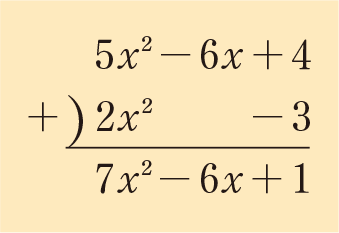 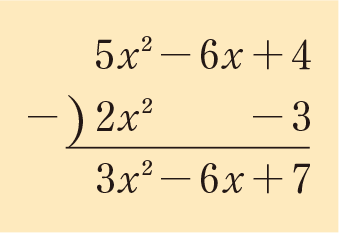 ➋ 整式の加法・減法・乗法　– 整式の加法・減法 -    (教科書 p.10)
問６
次の整式A，Bについて，A＋B，A－Bを求めよ。
(1)  A＝4x2－3x＋10，B＝x2＋x＋6
A＋B
＝(4x2－3x＋10)＋(x2＋x＋6)
＝4x2－3x＋10＋x2＋x＋6
＝(4＋1)x2＋(－3＋1)x＋10＋6
＝5x2－2x＋16
A－B
＝(4x2－3x＋10)－(x2＋x＋6)
＝4x2－3x＋10－x2－x－6
＝(4－1)x2＋(－3－1)x＋10－6
＝3x2－4x＋4
(2)  A＝x3－x2＋1，B＝x2＋x－1
A＋B
＝(x3－x2＋1)＋(x2＋x－1)
＝x3－x2＋1＋x2＋x－1
＝x3＋(－1＋1)x2＋x＋1－1
＝x3＋x
A－B
＝(x3－x2＋1)－(x2＋x－1)
＝x3－x2＋1－x2－x＋1
＝x3＋(－1－1)x2－x＋1＋1
＝x3－2x2－x＋2
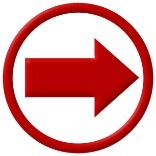 ➋ 整式の加法・減法・乗法　– 整式の加法・減法 -    (教科書 p.10)
例題
A＝x2＋3x－1，B＝2x2－x＋5のとき，A－2Bを求めよ。
１
A－2B＝
(x2＋3x－1)－2(2x2－x＋5)
＝x2＋3x－1－4x2＋2x－10
解
＝(1－4)x2＋(3＋2)x－1－10
＝－3x2＋5x－11
➋ 整式の加法・減法・乗法　– 整式の加法・減法 -    (教科書 p.10)
問７
A＝3x2－2x＋5，B＝2x2－4x－1のとき，次の式を計算せよ。
(1)  A＋2B
＝(3x2－2x＋5)＋2(2x2－4x－1)
＝3x2－2x＋5＋4x2－8x－2
＝(3＋4)x2＋(－2－8)x＋5－2
＝7x2－10x＋3
(2)  2A－3B
＝2(3x2－2x＋5)－3(2x2－4x－1)
＝6x2－4x＋10－6x2＋12x＋3
＝(6－6)x2＋(－4＋12)x＋10＋3
＝8x＋13
➋ 整式の加法・減法・乗法　– 指数法則 -	      (教科書 p.11)
aの(　累乗　)：aをいくつか掛けたもの。
　　　　　　　　　 a をn個掛けたものをaの　
　　　　　　(　n乗　)といい，anと表す。
　　　　　　　　　このとき，nをanの
　　　　　　(　指数　)という。
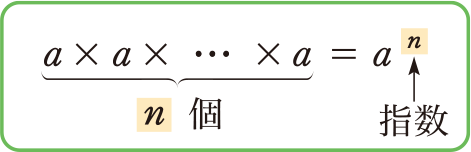 a2×a3＝(a×a)×(a×a×a)＝a5
(a2)3＝a2×a2×a2
　　＝(a×a)×(a×a)×(a×a)＝a6
(ab)3＝ab×ab×ab＝(a×b)×(a×b)×(a×b)
　　 ＝(a×a×a)×(b×b×b)＝a3b3
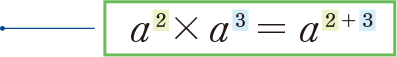 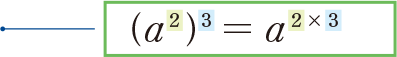 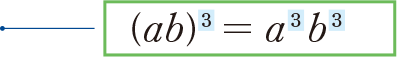 ➋ 整式の加法・減法・乗法　– 指数法則 -	      (教科書 p.11)
m，nを正の整数とするとき，次の(　指数法則　)が成り立つ。
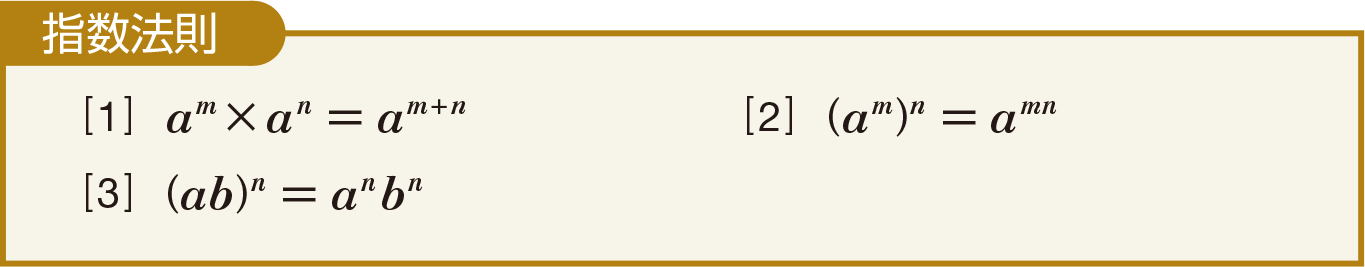 ➋ 整式の加法・減法・乗法　– 指数法則 -	      (教科書 p.11)
例６
a3×a5＝
a3＋5＝a8
(a4)3＝
a4×3＝a12
(a2b)4＝
(a2)4b4＝a2×4b4＝a8b4
➋ 整式の加法・減法・乗法　– 指数法則 -	      (教科書 p.11)
問８
次の計算をせよ。
(1)  a6×a3
＝a6＋3＝a9
(2)  a×a7
＝a1＋7＝a8
(3)  (a5)3
＝a5×3＝a15
＝ a4×8＝a32
(4)  (a4)8
＝a2(b4)2＝a2b4×2＝a2b8
(5)  (ab4)2
＝(a3)6(b5)6＝a3×6b5×6＝a18b30
(6)  (a3b5)6
➋ 整式の加法・減法・乗法　– 指数法則 -	      (教科書 p.11)
単項式の積は，係数，文字の部分の積をそれぞれ計算すればよい。
例７
(3x)2×5x4＝
32x2×5x4
＝(32×5)×(x2×x4)＝45x6
➋ 整式の加法・減法・乗法　– 指数法則 -	      (教科書 p.11)
次の計算をせよ。
問９
(1)  2x3×3x5
＝(2×3)×(x3×x5)＝6x8
(2)  9xy×(－5x4)
＝{9×(－5)}×(xy×x4)
＝{9×(－5)}×{(x×x4)×y}
＝－45x5y
(3)  (3x3)4×10x2
＝34(x3)4×10x2
＝(34×10)×{(x3)4×x2}
＝(81×10)×(x12×x2)
＝810x14
(4)  (－2xy3)2×(3xy)3
＝(－2)2x2(y3)2×33x3y3
＝{(－2)2×33}×(x2×x3)×{(y3)2×y3}
＝(4×27)×x5×(y6×y3)
＝108x5y9
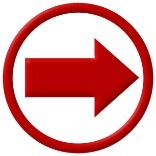 ➋ 整式の加法・減法・乗法　– 式の展開 -	      (教科書 p.12)
整式の積を計算するには，次の分配法則を用いる。
　　A(B＋C)＝AB＋AC 
　　(A＋B)C＝AC＋BC
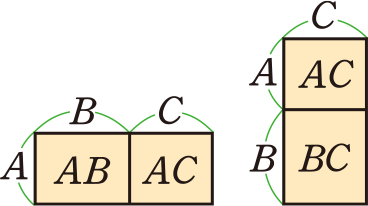 ➋ 整式の加法・減法・乗法　– 式の展開 -	      (教科書 p.12)
例８
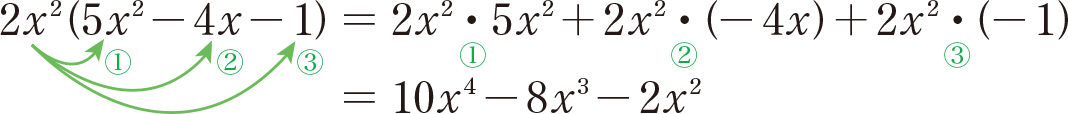 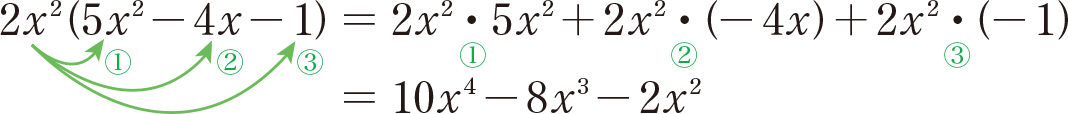 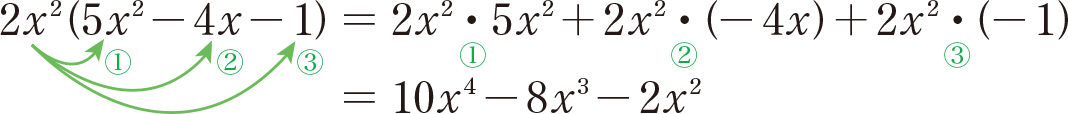 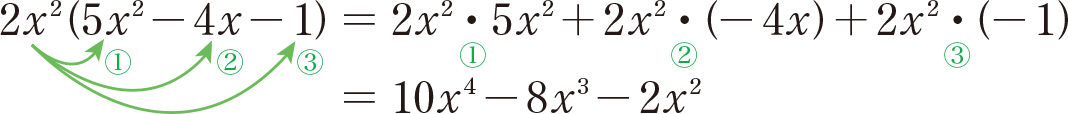 ➋ 整式の加法・減法・乗法　– 式の展開 -	      (教科書 p.12)
次の計算をせよ。
問10
(1)  4x(x2＋4x－3)
＝4x・x2＋4x・4x＋4x・(－3)
＝4x3＋16x2－12x
(2)  (3x2－2x＋5)×(－2x)
＝3x2・(－2x)－2x・(－2x)＋5・(－2x)
＝－6x3＋4x2－10x
➋ 整式の加法・減法・乗法　– 式の展開 -	      (教科書 p.12)
(　展開　)：整式の積を単項式の和の形に表すこと。
例９
(4x＋5)(x2＋3x－2)
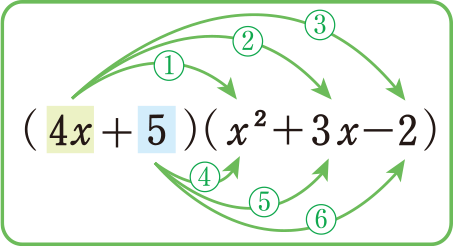 ＝4x(x2＋3x－2)＋5(x2＋3x－2)
＝4x3＋12x2－8x＋5x2＋15x－10
①
②
③
④
⑤
⑥
＝4x3＋(12＋5)x2＋(－8＋15)x－10
＝4x3＋17x2＋7x－10
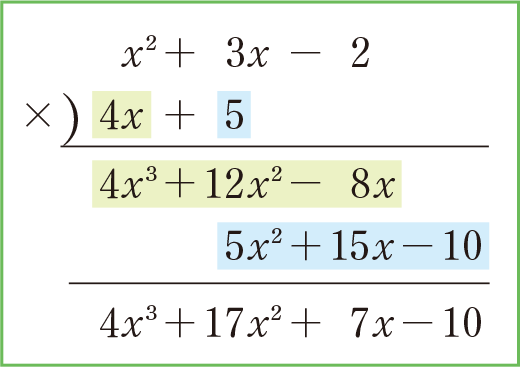 ➋ 整式の加法・減法・乗法　– 式の展開 -	      (教科書 p.12)
次の式を展開せよ。
問11
(1)  (x＋6)(2x＋3)
＝x(2x＋3)＋6(2x＋3)
＝2x2＋3x＋12x＋18
＝2x2＋(3＋12)x＋18
＝2x2＋15x＋18
(2)  (3x－2)(x－1)
＝3x(x－1)－2(x－1)
＝3x2－3x－2x＋2
＝3x2＋(－3－2)x＋2
＝3x2－5x＋2
(3)  (x＋5)(2x2－3x－6)
＝x(2x2－3x－6)＋5(2x2－3x－6)
＝2x3－3x2－6x＋10x2－15x－30
＝2x3＋(－3＋10)x2＋(－6－15)x－30
＝2x3＋7x2－21x－30
(4)  (2x－3)(4x2－x＋2)
＝2x(4x2－x＋2)－3(4x2－x＋2)
＝8x3－2x2＋4x－12x2＋3x－6
＝8x3＋(－2－12)x2＋(4＋3)x－6
＝8x3－14x2＋7x－6
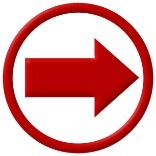 ➋ 整式の加法・減法・乗法　– 乗法公式 -	      (教科書 p.13)
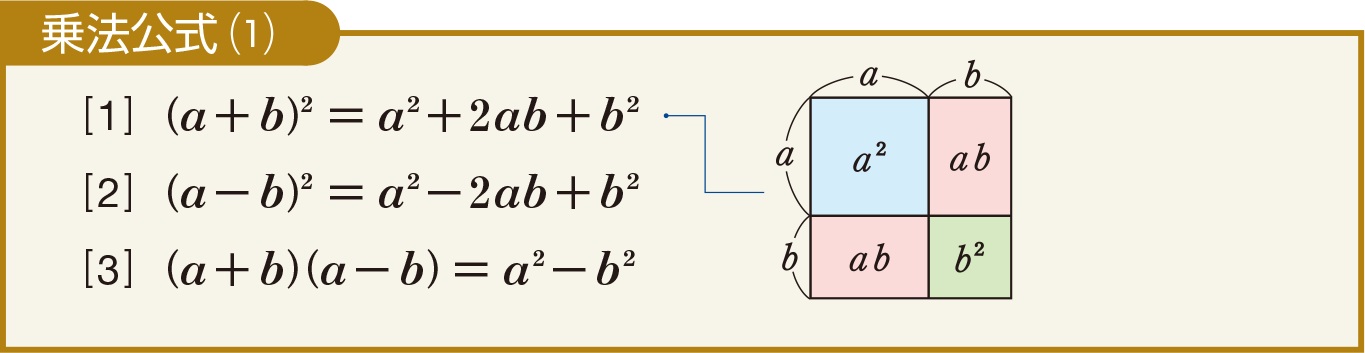 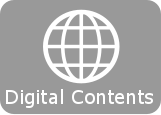 ➋ 整式の加法・減法・乗法　– 乗法公式 -	      (教科書 p.13)
例10
(1) (3x＋y)2＝
(3x)2＋2･3x･y＋y2＝9x2＋6xy＋y2
(a＋b)2＝a2＋2･a･b＋b2
(2)  (5x－1)2＝
(5x)2－2･5x･1＋12＝25x2－10x＋1
(a－b)2＝a2－2･a･b＋b2
(3)  (2x＋3y)(2x－3y)＝
(2x)2－(3y)2＝4x2－9y2
(a＋b)(a－b)＝a2－b2
➋ 整式の加法・減法・乗法　– 乗法公式 -	      (教科書 p.13)
次の式を展開せよ。
問12
(1)  (x＋2)2
＝x2＋2・x・2＋22
＝x2＋4x＋4
(2)  (x－5)2
＝x2－2・x・5＋52
＝x2－10x＋25
(3)  (x＋3y)2
＝x2＋2・x・3y＋(3y)2
＝x2＋6xy＋9y2
(4)  (3x－4y)2
＝(3x)2－2・3x・4y＋(4y)2
＝9x2－24xy＋16y2
(5)  (3x＋2)(3x－2)
＝(3x)2－22
＝9x2－4
(6)  (5x＋2y)(5x－2y)
＝(5x)2－(2y)2
＝25x2－4y2
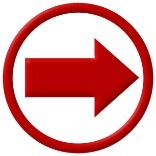 ➋ 整式の加法・減法・乗法　– 乗法公式 -	      (教科書 p.13)
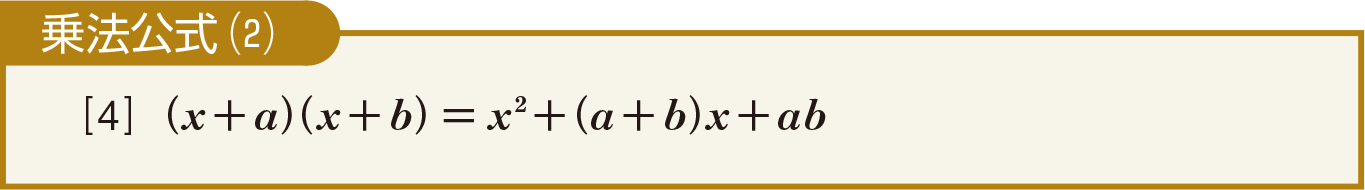 x2＋(3＋2)x＋3･2＝x2＋5x＋6
例11
(1)  (x＋3)(x＋2)＝
x2＋(－2y＋y)x＋(－2y)･y
(x－2y)(x＋y)＝
(2)
＝x2－xy－2y2
➋ 整式の加法・減法・乗法　– 乗法公式 -	      (教科書 p.13)
次の式を展開せよ。
問13
(1)  (x＋5)(x＋3)
＝x2＋(5＋3)x＋5・3
＝x2＋8x＋15
(2)  (x－3)(x＋6)
＝x2＋(－3＋6)x＋(－3)・6
＝x2＋3x－18
(3)  (x＋4y)(x－7y)
＝x2＋(4y－7y)x＋4y･(－7y)
＝x2－3xy－28y2
(4)  (x－y)(x－5y)
＝x2＋(－y－5y)x＋(－y)･(－5y)
＝x2－6xy＋5y2
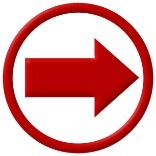 ➋ 整式の加法・減法・乗法　– 乗法公式 -	      (教科書 p.14)
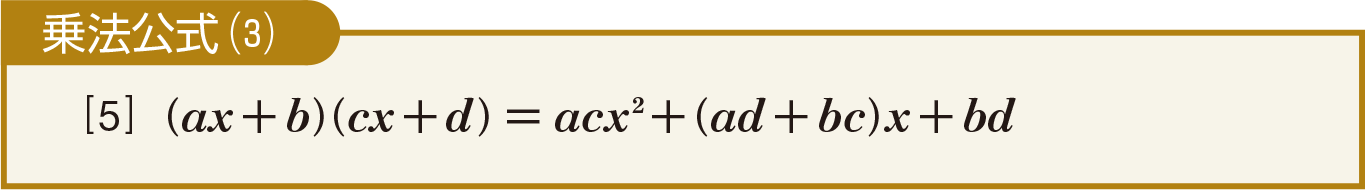 例12
(1)  (2x－3)(4x＋1)
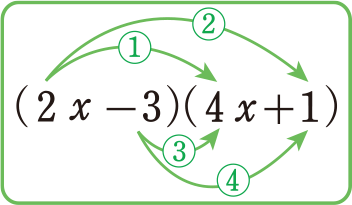 ＝2･4x2＋{2･1＋(－3)･4}x＋(－3)･1
①
②
③
④
＝8x2－10x－3
(3x＋2y)(2x－y)
(2)
＝3･2x2＋{3･(－y)＋2y･2}x＋2y･(－y)
＝6x2＋xy－2y2
➋ 整式の加法・減法・乗法　– 乗法公式 -	      (教科書 p.14)
次の式を展開せよ。
問14
(1)  (3x＋4)(2x＋3)
＝3・2x2＋(3・3＋4・2)x＋4・3
＝6x2＋17x＋12
(2)  (4x＋1)(5x－2)
＝4・5x2 ＋{4・(－2)＋1・5}x＋1・(－2)
＝20x2－3x－2
(3)  (2x－3y)(x＋5y)
＝2・1x2＋{2・5y＋(－3y)・1}x＋(－3y)・5y
＝2x2＋7xy－15y2
(4)  (3x－2y)(4x－3y)
＝3・4x2＋{3・(－3y)＋(－2y)・4}x＋(－2y)・(－3y)
＝12x2－17xy＋6y2
➋ 整式の加法・減法・乗法　– 置き換えによる展開の工夫 -  (教科書 p.14)
例13
(x－y＋1)(x－y－1)を展開せよ。
x－y＝Aとおくと
(A＋1)(A－1)
(x－y＋1)(x－y－1)＝
＝A2－1
＝(x－y)2－1
＝x2－2xy＋y2－1
➋ 整式の加法・減法・乗法　– 置き換えによる展開の工夫 -  (教科書 p.14)
次の式を展開せよ。
問15
(1)  (a－b＋3)(a－b－7)
a－b＝Aとおくと
(a－b＋3)(a－b－7)
＝(A＋3)(A－7)
＝A2－4A－21
＝(a－b)2－4(a－b)－21
＝a2－2ab＋b2－4a＋4b－21
(2)  (x＋y)(x＋y－z)
x＋y＝Aとおくと
(x＋y)(x＋y－z)
＝A( A－z)
＝A2－Az
＝(x＋y)2－(x＋y)z
＝x2＋2xy＋y2－xz－yz
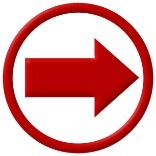 ➋ 整式の加法・減法・乗法　– 置き換えによる展開の工夫 -  (教科書 p.15)
次の等式が成り立つことを示せ。
例題
２
(a＋b＋c)2＝a2＋b2＋c2＋2ab＋2bc＋2ca
a＋b＝Aとおくと
証明
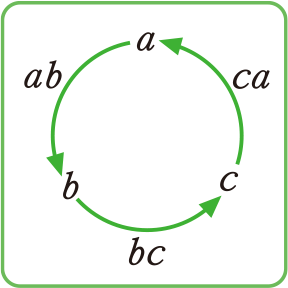 (a＋b＋c)2
＝(A＋c)2
＝A2＋2Ac＋c2
＝(a＋b)2＋2(a＋b)c＋c2
＝a2＋2ab＋b2＋2ac＋2bc＋c2
＝a2＋b2＋c2＋2ab＋2bc＋2ca
➋ 整式の加法・減法・乗法　– 置き換えによる展開の工夫 -  (教科書 p.15)
例14
(a＋2b－1)2を展開する。
(a＋2b－1)2
＝a2＋(2b)2＋(－1)2＋2･a･2b＋2･2b･(－1)＋2･(－1)･ a
＝a2＋4b2＋1＋4ab－4b－2a
➋ 整式の加法・減法・乗法　– 置き換えによる展開の工夫 -  (教科書 p.15)
次の式を展開せよ。
問16
(1)  (a－b－2)2
＝a2＋(－b)2＋(－2)2＋2・a・(－b)＋2・(－b)・(－2)＋2・(－2)・a
＝a2＋b2＋4－2ab＋4b－4a
(2)  (a－3b＋2c)2
＝a2＋(－3b)2＋(2c)2＋2・a・(－3b)＋2・(－3b)・2c＋2・2c・a
＝a2＋9b2＋4c2－6ab－12bc＋4ca
発展　– 3次式の乗法公式 -				      (教科書 p.16)
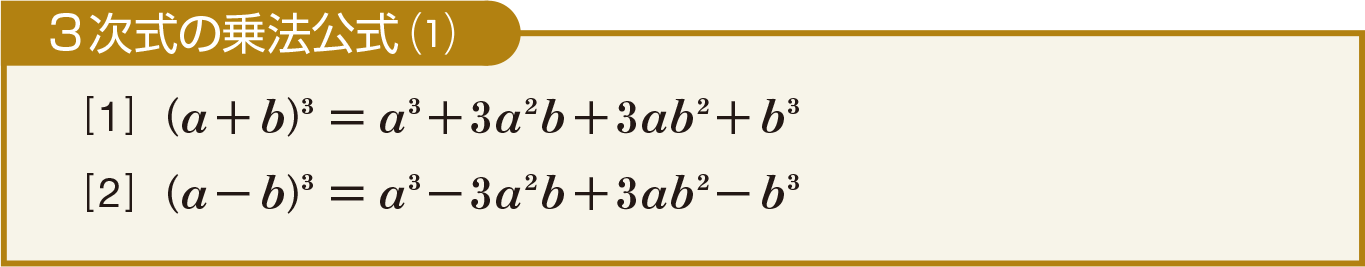 発展　– 3次式の乗法公式 -				      (教科書 p.16)
問１
公式[1]，[2]が成り立つことを確かめよ。
[1](a＋b)3
＝(a＋b)(a＋b)2
＝(a＋b)(a2＋2ab＋b2)
＝ a･a2＋a･2ab＋a･b2＋b･a2＋b･2ab＋b･b2
＝a3＋2a2b＋ab2＋a2b＋2ab2＋b3
＝a3＋3a2b＋3ab2＋b3
[2](a－b)3
＝(a－b)(a－b)2
＝(a－b)(a2－2ab＋b2)
＝a･a2＋a･(－2ab)＋a･b2－b･a2－b･(－2ab)－b･b2
＝a3－2a2b＋ab2－a2b＋2ab2－b3
＝a3－3a2b＋3ab2－b3
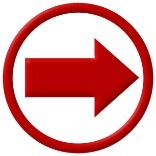 発展　– 3次式の乗法公式 -				      (教科書 p.16)
例１
(1)  (x＋2)3＝
x3＋3･x2･2＋3･x･22＋23
＝x3＋6x2＋12x＋8
(3x)3－3･(3x)2･2y＋3･3x･(2y)2－(2y)3
(2)  (3x－2y)3＝
＝27x3－54x2y＋36xy2－8y3
発展　– 3次式の乗法公式 -				      (教科書 p.16)
問２
次の式を展開せよ。
(1)  (x＋1)3
＝x3＋3・x2・1＋3・x・12＋13
＝x3＋3x2＋3x＋1
(2)  (2x－3)3
＝(2x)3－3・(2x)2・3＋3・2x・32－33
＝8x3－36x2＋54x－27
(3)  (3x＋y)3
＝(3x)3＋3・(3x)2・y＋3・3x・y2＋y3
＝27x3＋27x2y＋9xy2＋y3
(4)  (x－2y)3
＝x3－3・x2・2y＋3・x・(2y)2－(2y)3
＝x3－6x2y＋12xy2－8y3
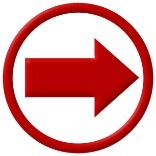 発展　– 3次式の乗法公式 -				      (教科書 p.16)
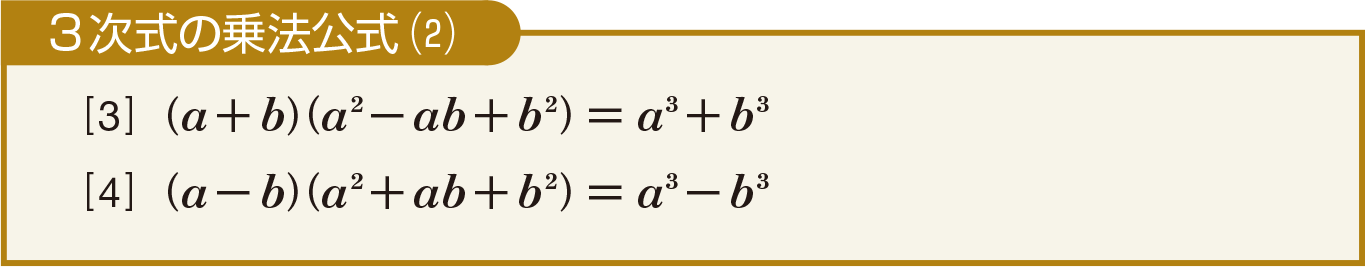 発展　– 3次式の乗法公式 -				      (教科書 p.16)
問３
公式[3]，[4]が成り立つことを確かめよ。
[3](a＋b)(a2－ab＋b2)
＝a･a2＋a･(－ab)＋a･b2＋b･a2＋b･(－ab)＋b･b2
＝a3－a2b＋ab2＋a2b－ab2＋b3
＝a3＋b3
[4](a－b)(a2＋ab＋b2)
＝a･a2＋a･ab＋a･b2－b･a2－b･ab－b･b2
＝a3＋a2b＋ab2－a2b－ab2－b3
＝a3－b3
発展　– 3次式の乗法公式 -				      (教科書 p.16)
例２
(1)  (x＋2)(x2－2x＋4)＝
(x＋2)(x2－x･2＋22)
＝x3＋23＝x3＋8
(2)  (3x－2y)(9x2＋6xy＋4y2)
(3x－2y){(3x)2＋3x･2y＋(2y)2}
＝
＝(3x)3－(2y)3＝27x3－8y3
発展　– 3次式の乗法公式 -				      (教科書 p.16)
問４
次の式を展開せよ。
(1)  (x＋5)(x2－5x＋25)
＝(x＋5)(x2－x・5＋52)
＝x3＋53
＝x3＋125
(2)  (4x－3y)(16x2＋12xy＋9y2)
＝(4x－3y){(4x)2＋4x・3 y＋(3 y)2}
＝(4x)3－(3y)3
＝64x3－27y3
➌ 因数分解　　　　　　　　　　　　　　　		         (教科書 p.17)
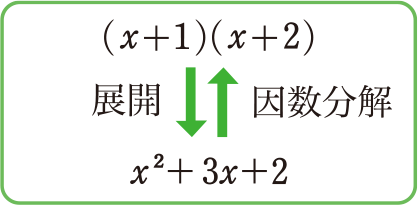 (x＋1)(x＋2)を展開すると，x2＋3x＋2　になる。
逆に，x2＋3x＋2を(x＋1)(x＋2)のような積の形にすることを(　因数分解　)と
いい，x＋1や x＋2を x2＋3x＋2の(　因数　)という。
因数分解とは，与えられた整式を1次以上の整式の積の形に表すことである。
➌ 因数分解　– 共通因数のくくり出し -		         (教科書 p.17)
整式の各項に共通な因数があるとき，分配法則を用いて，整式を因数分解することができる。
AB＋AC＝A(B＋C)
AC＋BC＝(A＋B)C
a(b＋c－d)
例15
(1)  ab＋ac－ad＝
(2)  2xy－y＝
2x･y－1･y
＝(2x－1)y
(3)  4x2y－6xy2＝
2xy･2x－2xy･3y
＝2xy(2x－3y)
➌ 因数分解　– 共通因数のくくり出し -		         (教科書 p.17)
次の式を因数分解せよ。
問17
(1)  xy＋xz
＝x(y＋z)
(2)  3a2b＋b
＝(3a2＋1)b
(3)  abc－acd
＝ac・b－ac・d＝ac(b－d)
(4)  12x2y＋18xy2
＝6xy・2x＋6xy・3y＝6xy(2x＋3y)
➌ 因数分解　 – 2次式の因数分解 -			         (教科書 p.18)
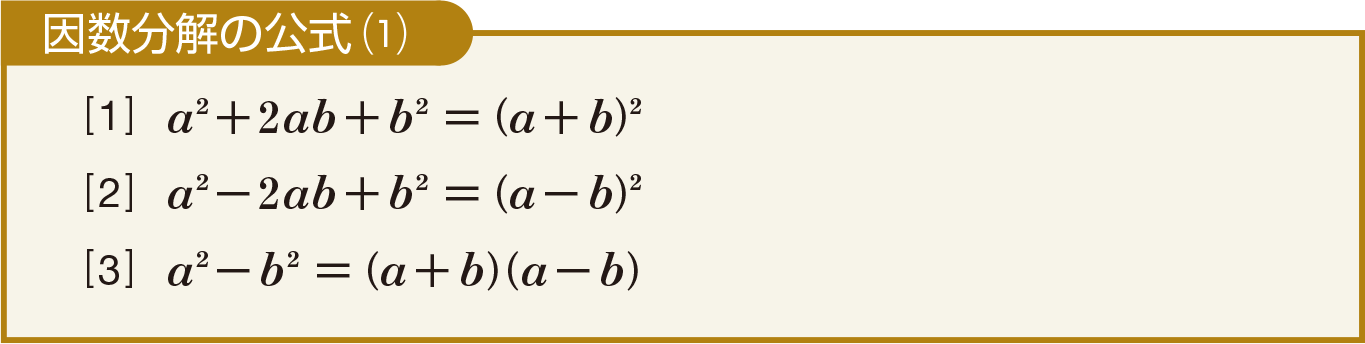 x2＋2･3･x＋32＝(x＋3)2
例16
(1)  x2＋6x＋9＝
(2)  4x2－4xy＋y2＝
(2x)2－2･2x･y＋y2＝(2x－y)2
(3)  x2－16y2＝x2－(4y)2＝
(x＋4y)(x－4y)
➌ 因数分解　– 2次式の因数分解 -			         (教科書 p.18)
次の式を因数分解せよ。
問18
(1)  x2＋4x＋4
＝x2＋2・2･x＋22
＝(x＋2)2
(2)  4x2－20xy＋25y2
＝(2x)2－2・2x・5y＋(5y)2
＝(2x－5y)2
(3)  9x2－25
＝(3x)2－52
＝(3x＋5)(3x－5)
(4)  36x2－49y2
＝(6x)2－(7y)2
＝(6x＋7y)(6x－7y)
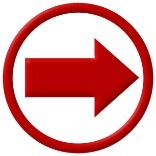 ➌ 因数分解　– 2次式の因数分解 -			         (教科書 p.18)
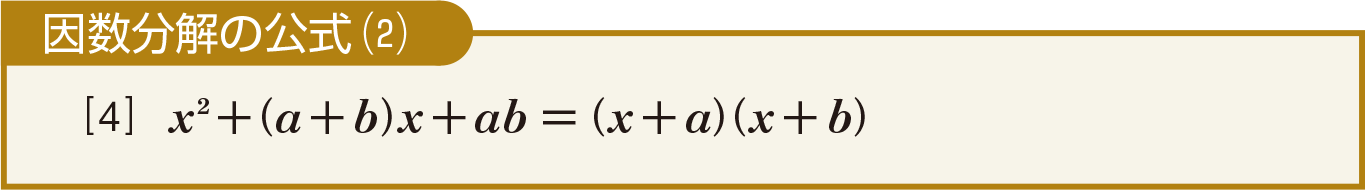 x2＋2x－8を因数分解するには
　　積　ab＝－8
 
　　和　a＋b＝2
となる2つの数a，bの組を見つければよい。このような2つの数は(　－2，4　)であるから
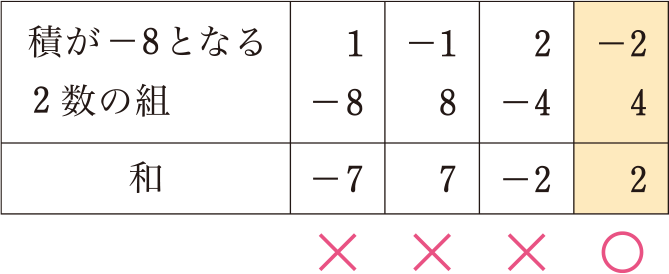 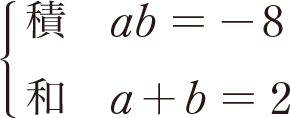 x2＋2x－8＝
(x－2)(x＋4)
x2－10x＋21＝
(x－3)(x－7)
例17
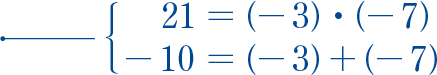 ➌ 因数分解　– 2次式の因数分解 -			         (教科書 p.18)
次の式を因数分解せよ。
問19
(1)  x2＋5x＋6
＝x2＋(2＋3)x＋2･3
＝(x＋2)(x＋3)
(2)  x2－x－12
＝x2＋{3＋(－4)}x＋3・(－4)
＝(x＋3)(x－4)
(3)  x2－9x＋18
＝x2＋{(－3)＋(－6)}x＋(－3)・(－6)
＝(x－3)(x－6)
(4)  x2＋5x－24
＝x2＋{(－3)＋8}x＋(－3)･8
＝(x－3)(x＋8)
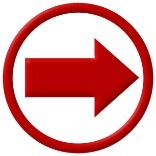 ➌ 因数分解　– 2次式の因数分解 -			         (教科書 p.19)
例18
x2－8xy＋15y2を因数分解してみよう。
xについての2次式とみると
x2－8xy＋15y2＝
x2－8y･x＋15y2
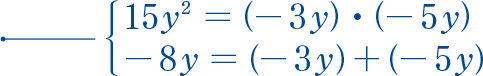 ＝(x－3y)(x－5y)
➌ 因数分解　– 2次式の因数分解 -			         (教科書 p.19)
次の式を因数分解せよ。
問20
(1)  x2＋6xy＋8y2
8y2＝2y･4y
6y＝2y＋4y
＝x2＋6y・x＋8y2
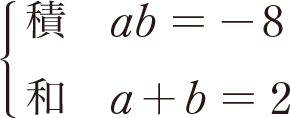 ＝(x＋2y)(x＋4y)
(2)  x2－3xy－18y2
－18y2＝(－6y)･3y
－3y＝(－6y)＋3y
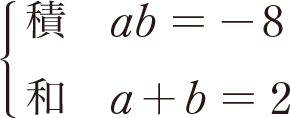 ＝x2－3y・x－18y2
＝(x－6y)(x＋3y)
➌ 因数分解　– 2次式の因数分解 -			         (教科書 p.19)
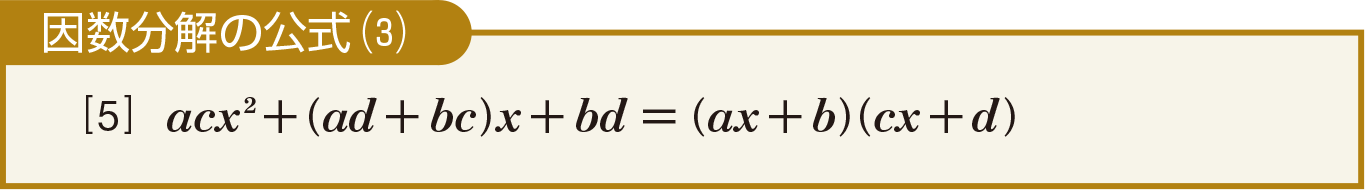 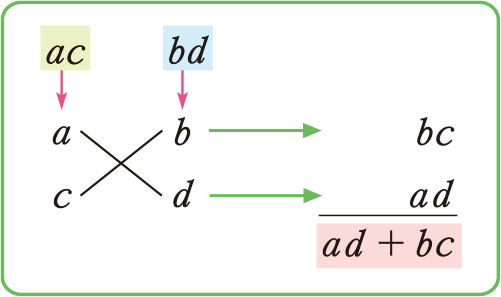 5x2＋13x＋6を因数分解するには
公式[5]より
　　ac＝5　　　　　　･･････①
　　ad＋bc＝13　　 ･･････②
　　bd＝6 　　　　　　･･････③
を満たすa，b，c，d を見つければよい。
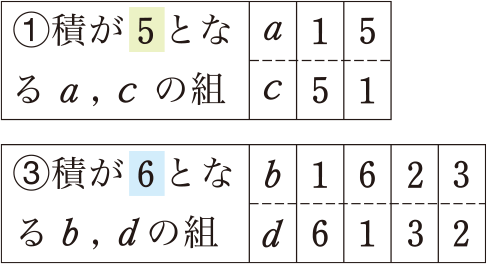 まず，①と③に注目し，そのなかで②を満たすものをさがす。
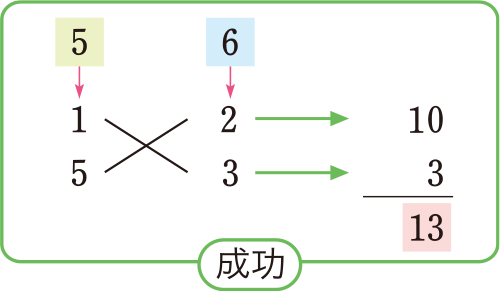 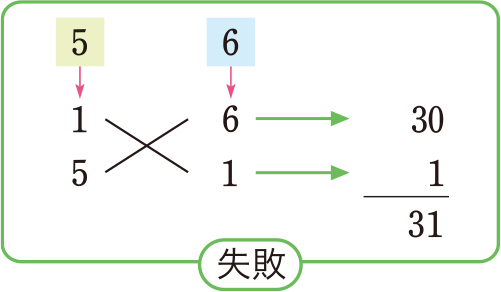 a＝1，b＝2
c＝5，d＝3
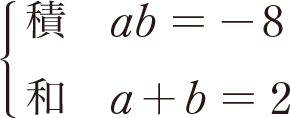 とすれば，条件①，②，③を満たす。

したがって
　　5x2＋13x＋6＝(x＋2)(5x＋3) 
(　たすき掛け　)：このような因数分解の方法のこと。
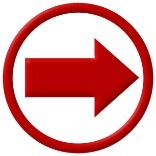 ➌ 因数分解　– 2次式の因数分解 -			         (教科書 p.20)
例19
6x2－7x－3
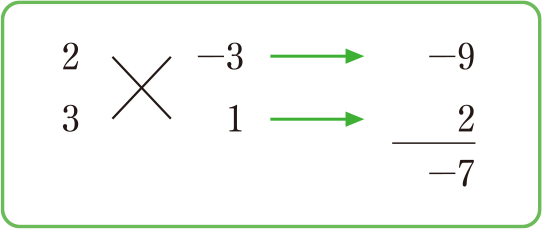 ＝(2x－3)(3x＋1)
➌ 因数分解　– 2次式の因数分解 -			         (教科書 p.20)
次の式を因数分解せよ。
問21
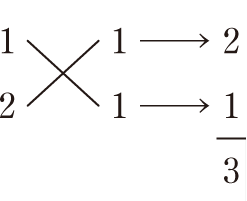 (1)  2x2＋3x＋1
＝(x＋1)(2x＋1)
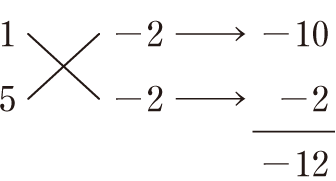 (2)  5x2－12x＋4
＝(x－2)(5x－2)
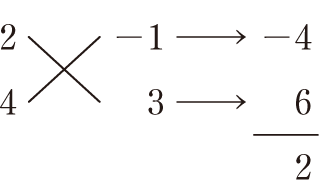 (3)  8x2＋2x－3
＝(2x－1)(4x＋3)
(4)  4x2－11x＋6
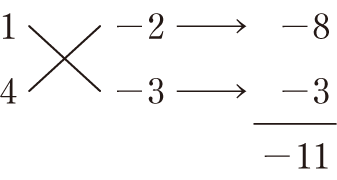 ＝(x－2)(4x－3)
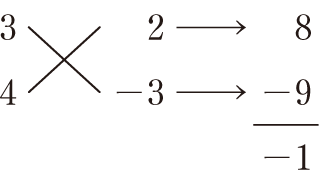 (5)  12x2－x－6
＝(3x＋2)(4x－3)
(6)  6x2－13x＋6
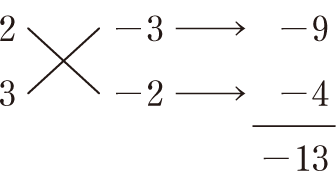 ＝(2x－3)(3x－2)
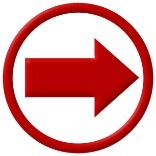 ➌ 因数分解　– 2次式の因数分解 -			         (教科書 p.20)
例題
例19
3x2－13xy＋4y2を因数分解せよ。
３
考え方
xについての2次式とみると，xの係数は－13y，定数項は4y2である。
3x2－13xy＋4y2
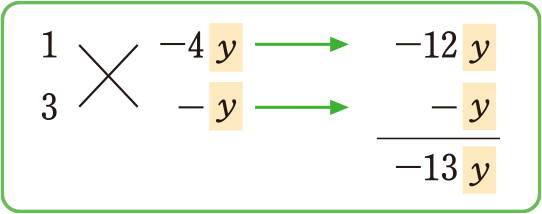 解
＝3x2－13y･x＋4y2
＝(x－4y)(3x－y)
➌ 因数分解　– 2次式の因数分解 -			         (教科書 p.20)
次の式を因数分解せよ。
問22
(1) 4x2＋3xy－7y2
1 　　－y　　　－4y　
4 　   7y　　　　7y
　　　　　　　　 3y
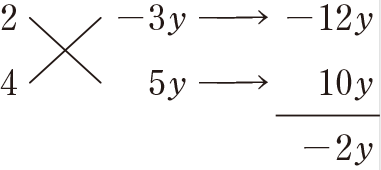 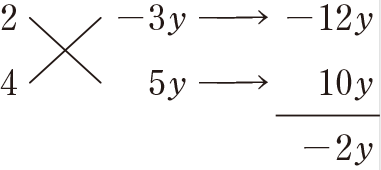 ＝4x2＋3y・x－7y2
＝(x－y)(4x＋7y)
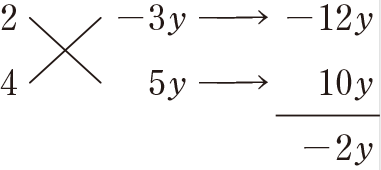 (2) 8x2－2xy－15y2
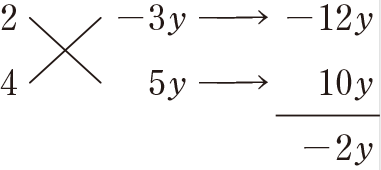 ＝8x2－2y・x－15y2
＝(2x－3y)(4x＋5y)
➌ 因数分解　– 因数分解の工夫 -			         (教科書 p.20)
整式の一部を別の文字に置き換えると，共通因数でくくったり，公式にあてはめたりすることで因数分解できることがある。
y(x－1)＋2(1－x)を因数分解してみよう。
例20
＝y(x－1)－2(x－1)
x－1＝Aとおくと
＝yA－2A＝A(y－2)＝(x－1)(y－2)
y(x－1)＋2(1－x)
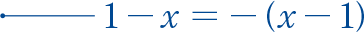 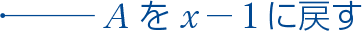 ➌ 因数分解　– 因数分解の工夫 -			         (教科書 p.21)
次の式を因数分解せよ。
問23
(1)  x(x＋y)＋5y(x＋y)
x＋y＝Aとおくと
x(x＋y)＋5y(x＋y)
＝xA＋5yA
＝A(x＋5y)
＝(x＋y)(x＋5y)
(2)  (a－b)2－3(a－b)
a－b＝Aとおくと
(a－b)2－3(a－b)
＝A2－3A
＝A(A－3)
＝(a－b)(a－b－3)
(3)  x(a－b)＋b－a
a－b＝Aとおくと
x(a－b)＋b－a
＝x(a－b)－(a－b)
＝xA－A
＝A(x－1)
＝(a－b)( x－1)
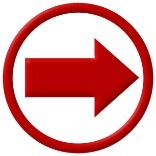 ➌ 因数分解　– 因数分解の工夫 -			         (教科書 p.21)
(x－y)2－6(x－y)＋8を因数分解せよ。
例題
例19
４
x－y＝Aとおくと
(x－y)2－6(x－y)＋8
＝A2－6A＋8
解
＝(A－2)(A－4)
＝(x－y－2)(x－y－4)
➌ 因数分解　– 因数分解の工夫 -			         (教科書 p.21)
次の式を因数分解せよ。
問24
(1)  (x＋y)2＋7(x＋y)＋10
x＋y＝Aとおくと
(x＋y)2＋7(x＋y)＋10
＝A2＋7A＋10
＝(A＋2)(A＋5)
＝(x＋y＋2)(x＋y＋5)
(2)  (x＋2y)2－6(x＋2y)＋9
x＋2y＝Aとおくと
(x＋2y)2－6(x＋2y)＋9
＝A2－6A＋9
＝(A－3)2
＝(x＋2y－3)2
(3)  x2－(y＋z)2
y＋z＝Aとおくと
x2－(y＋z)2
＝x2－A2
＝(x＋A)(x－A)
＝{x＋(y＋z)}{x－(y＋z)}
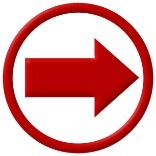 ＝(x＋y＋z)(x－y－z)
➌ 因数分解　– 因数分解の工夫 -			         (教科書 p.21)
2ab＋b2＋4a－b－6を因数分解せよ。
例題
例19
５
この式はaについて1次式，bについて2次式であるから，次数の低いaについて整理する。
考え方
2ab＋b2＋4a－b－6
aについて整理すると
解
＝2a(b＋2)＋(b＋2)(b－3)
＝(b＋2)(2a＋b－3)
＝2a(b＋2)＋(b2－b－6)
➌ 因数分解　– 因数分解の工夫 -			         (教科書 p.21)
次の式を因数分解せよ。
問25
(1)  x2＋xy－x＋y－2
yについて整理すると
x2＋xy－x＋y－2
＝y(x＋1)＋(x2－x－2)
＝y(x＋1) ＋(x＋1)(x－2)
＝(x＋1){y＋(x－2)}
＝(x＋1)(x＋y－2)
(2)  2ab＋2b2－a＋b－1
aについて整理すると
2ab＋2b2－a＋b－1
＝a(2b－1) ＋(2b2＋b－1)
＝a (2b－1) ＋(2b－1)(b＋1)
＝(2b－1)(a＋b＋1)
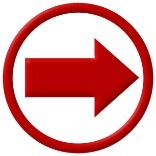 ➌ 因数分解　– 因数分解の工夫 -			         (教科書 p.22)
最も次数の低い文字が2つ以上あるときは，そのうちの1つの文字について整理する。
例題
６
2x2＋3xy＋y2＋x－y－6を因数分解せよ。
例19
考え方
xについての2次式とみて，降べきの順に整理する。次に，定数項にあたるyの式を因数分解し，教科書19ページの公式[5]を利用する。
解
2x2＋3xy＋y2＋x－y－6
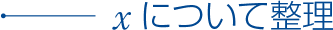 ＝2x2＋(3y＋1)x＋(y2－y－6)
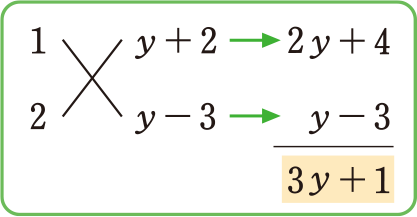 ＝2x2＋(3y＋1)x＋(y＋2)(y－3)
＝{x＋(y＋2)}{2x＋(y－3)}
＝(x＋y＋2)(2x＋y－3)
➌ 因数分解　– 因数分解の工夫 -			         (教科書 p.22)
次の式を因数分解せよ。
問26
(1)  x2＋4xy＋3y2－4x－14y－5
＝x2＋(4y－4)x＋(3y2－14y－5)
＝x2＋(4y－4)x＋(y－5)(3y＋1)
＝{x＋(y－5)}{x＋(3y＋1)}
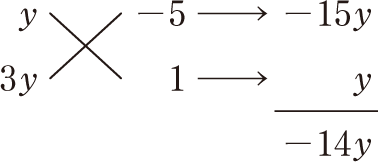 ＝(x＋y－5)(x＋3y＋1)
(2)  3x2＋2xy－y2－x＋3y－2
＝3x2＋(2y－1)x－(y2－3y＋2)
＝3x2＋(2y－1)x－(y－1)(y－2)
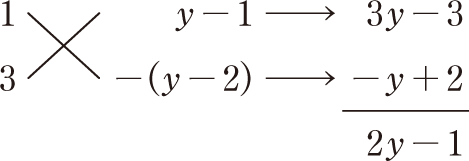 ＝{x＋(y－1)}{3x－(y－2)}
＝(x＋y－1)(3x－y＋2)
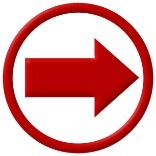 発展　– 3次式の因数分解 -				      (教科書 p.22)
教科書16ページの公式[3]，[4]から，次の3次式の因数分解の公式が成り立つ。
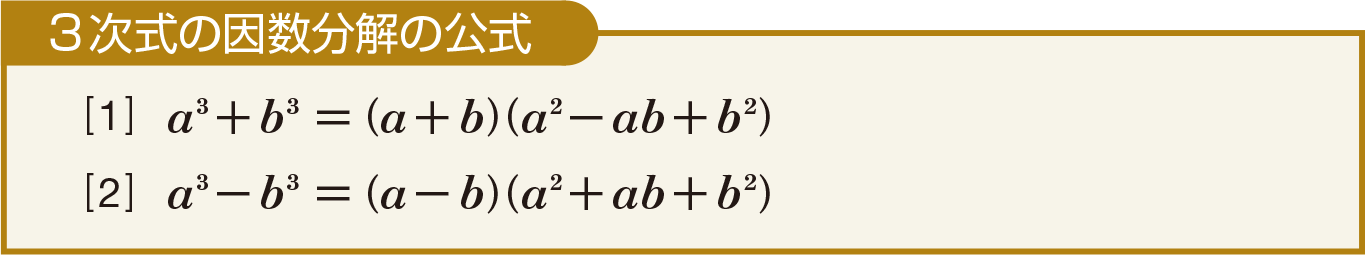 例１
(1)  x3＋27＝
x3＋33＝(x＋3)(x2－x･3＋32)
＝(x＋3)(x2－3x＋9)
(2x)3－(5y)3
(2)  8x3－125y3＝
＝(2x－5y){(2x)2＋2x･5y＋(5y)2}
＝(2x－5y)(4x2＋10xy＋25y2)
発展　– 3次式の因数分解 -				      (教科書 p.22)
問１
次の式を展開せよ。
(2)  x3－1
(1)  x3＋64
＝x3＋43
＝x3－13
＝(x＋4)(x2－x・4＋42)
＝(x－1)(x2＋x・1＋12)
＝(x＋4)(x2－4x＋16)
＝(x－1)(x2＋x＋1)
(3)  27x3＋y3
＝(3x)3＋y3
＝(3x＋y){(3x)2－3x・y＋y2}
＝(3x＋y)(9x2－3xy＋y2)
Training　– トレーニング - 　                                  (教科書 p.23)
１
A＝x2＋x－3，B＝2x2－x＋4，C＝－3x2＋5のとき，次の式を計算せよ。
(1)  A－B－C
＝(x2＋x－3)－(2x2－x＋4)－(－3x2＋5)
＝x2＋x－3－2x2＋x－4＋3x2－5
＝(1－2＋3)x2＋(1＋1)x－3－4－5
＝2x2＋2x－12
(2)  3(2A＋B)－2(3A－C)
＝6A＋3B－6A＋2C
＝3B＋2C
＝3(2x2－x＋4)＋2(－3x2＋5)
＝6x2－3x＋12－6x2＋10
＝－3x＋22
Training　– トレーニング - 　                                  (教科書 p.23)
２
次の計算をせよ。
(1)  4a5×3a2
＝4・3・a5＋2
＝12a7
(2)  －x3×(－x)4
＝－x3・x4
＝－x3＋4
＝－x7
(3)  5a3b×(－7a4b5)
＝5・(－7)・a3＋4・b1＋5
＝－35a7b6
(4)  (－2xy)3×(3x2y3)2
＝(－2)3x3y3×32(x2)2(y3)2
＝{(－2)3・32}×{x3・(x2)2}×{y3・(y3)2}
＝－72x7y9
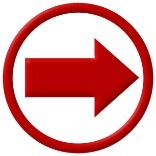 Training　– トレーニング - 　                                  (教科書 p.23)
３
次の式を展開せよ。
(1)  5xy(x2－xy＋3y2)
＝5xy・x2＋5xy・(－xy)＋5xy・3y2
＝5x3y－5x2y2＋15xy3
(2)  (3x－1)(x2＋7x＋5)
＝3x(x2＋7x＋5)－(x2＋7x＋5)
＝3x3＋21x2＋15x－x2－7x－5
＝3x3＋20x2＋8x－5
(3)  (9x＋2y)2
＝(9x)2＋2・9x・2y＋(2y)2
＝81x2＋36xy＋4y2
(4)  (6x－7y)2
＝(6x)2－2・6x・7y＋(7y)2
＝36x2－84xy＋49y2
(5)  (3x＋10y)(3x－10y)
＝(3x)2－(10y)2
＝9x2－100y2
(6)  (x－8y)(x＋6y)
＝x2＋(－8y＋6y)x－8y・6y
＝x2－2xy－48y2
(7)  (5x－2y)(3x－y)
＝5・3x2＋{5・(－y)－2y・3}x－2y・(－y)
＝15x2－11xy＋2y2
(8)  (4x＋5y)(5x－4y)
＝4・5x2＋{4・(－4y)＋5y・5}x＋5y・(－4y)
＝20x2＋9xy－20y2
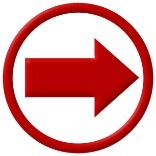 Training　– トレーニング - 　                                  (教科書 p.23)
４
次の式を展開せよ。
(1)  (a＋b＋c)(a－b＋c)
a＋c＝Aとおくと
(a＋b＋c)(a－b＋c)
＝(A＋b)(A－b)
＝A2－b2
＝(a＋c)2－b2
＝a2＋2ac＋c2－b2
＝ a2－b2＋c2＋2ac
(2)  (2a－3b＋1)2
＝(2a)2＋(－3b)2＋12＋2・2a・(－3b)＋2・(－3b)・1＋2・1・2a
＝4a2＋9b2＋1－12ab－6b＋4a
＝4a2－12ab＋9b2＋4a－6b＋1
Training　– トレーニング - 　                                  (教科書 p.23)
５
次の式を因数分解せよ。
(1)  3a3b2－6a2b3＋12a2b2c
＝3a2b2・a－3a2b2・2b＋3a2b2・4c
＝3a2b2(a－2b＋4c)
(2)  x2－8x＋16
＝x2－2・4・x＋42
＝(x－4)2
(3)  16a2＋24ab＋9b2
＝(4a)2＋2・4a・3b＋(3b)2
＝(4a＋3b)2
(4)  16x2－81y2
＝(4x)2－(9y)2
＝(4x＋9y)(4x－9y)
(5)  x2－11x＋10
＝x2＋(－1＋10)x＋(－1)・(－10)
＝(x－1)(x－10)
(6)  x2＋3xy－54y2
＝x2＋3y・x－54y2
＝x2＋{9y＋(－6y)}x＋9y ･(－6y)
＝(x＋9y)(x－6y)
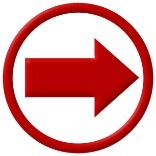 (7)  10x2＋17x＋6
＝(2x＋1)(5x＋6)
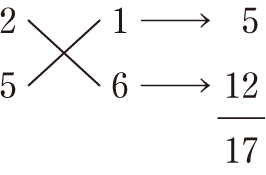 (8)  8x2－13x－6
＝(x－2)(8x＋3)
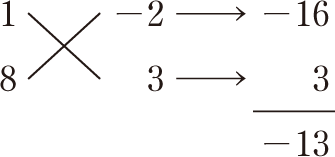 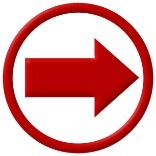 (9)  15x2－22xy＋8y2
＝15x2－22y・x＋8y2
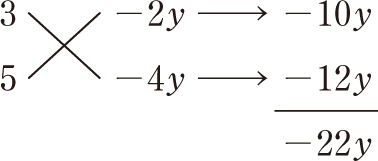 ＝(3x－2y)(5x－4y)
(10)  6x2＋23xy－18y2
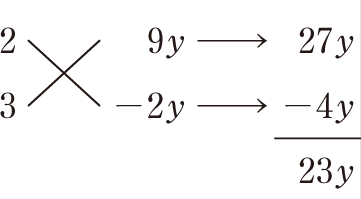 ＝6x2－23y・x－18y2
＝(2x＋9y)(3x－2y)
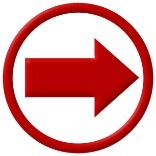 Training　– トレーニング - 　                                  (教科書 p.23)
６
次の式を因数分解せよ。
(1)  2x3－12x2＋18x
＝2x(x2－6x＋9)
＝2x(x－3)2
(2)  ax2－9ay2
＝a(x2－9y2)
＝a{x2－(3y)2}
＝a(x＋3y)(x－3y)
(3)  x(x－3y)－4y(3y－x)
x－3y＝Aとおくと
x(x－3y)－4y(3y－x)
＝x(x－3y)＋4y(x－3y)
＝xA＋4yA
＝(x＋4y)A
＝(x＋4y)(x－3y)
(4)  (2x＋y)2＋6(2x＋y)－7
2x＋y＝Aとおくと
(2x＋y)2＋6(2x＋y)－7
＝A2＋6A－7
＝(A＋7)(A－1)
＝(2x＋y＋7)(2x＋y－1)
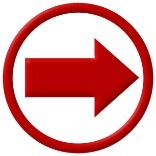 (5)  2(x－y)2＋(y－x)－3
x－y＝Aとおくと
2(x－y)2＋(y－x)－3
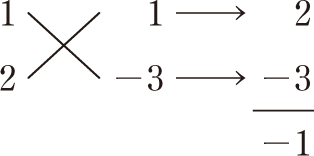 ＝2(x－y)2－(x－y)－3
＝2A2－A－3
＝(A＋1)(2A－3)
＝(x－y＋1)(2x－2y－3)
(6)  a2b－3ab＋a＋2b－2
bについて整理すると
a2b－3ab＋a＋2b－2
＝(a2－3a＋2)b＋(a－2)
＝(a－2)(a－1)b＋(a－2)
＝(a－2){(a－1)b＋1}
＝(a－2)(ab－b＋1)
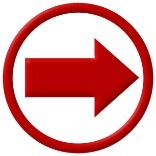 (7)  2x2＋5xy＋2y2－5x－y－3
xについて整理すると
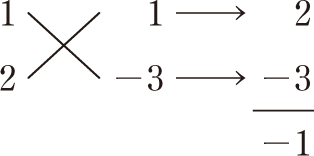 2x2＋5xy＋2y2－5x－y－3
＝2x2＋(5y－5)x＋(2y2－y－3)
＝2x2＋(5y－5)x＋(y＋1)(2y－3)
＝{x＋(2y－3)}{2x＋(y＋1)}
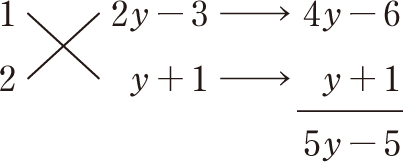 ＝(x＋2y－3)(2x＋y＋1)
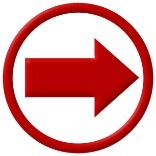 (8)  x2－y2＋4x＋6y－5
xについて整理すると
x2－y2＋4x＋6y－5
＝x2＋4x－(y2－6y＋5)
＝x2＋4x－(y－1)(y－5)
＝{x＋(y－1)}{x－(y－5)}
＝(x＋y－1)(x－y＋5)
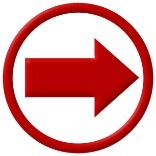